Nazwij technikę artystyczną
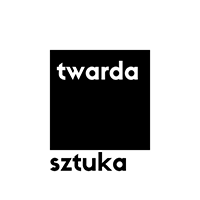 TECHNIKI
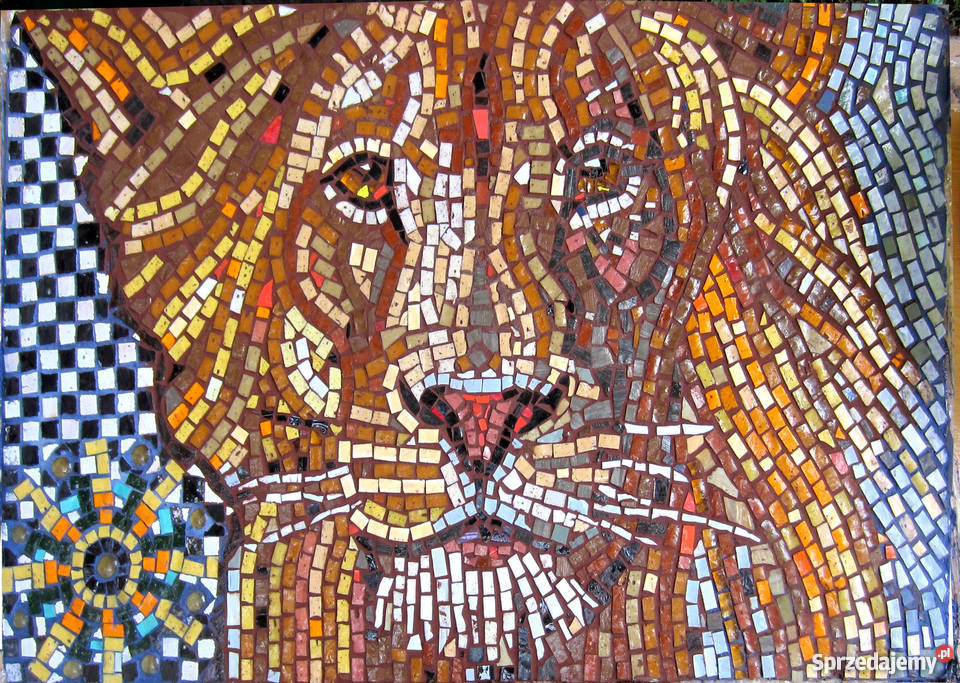 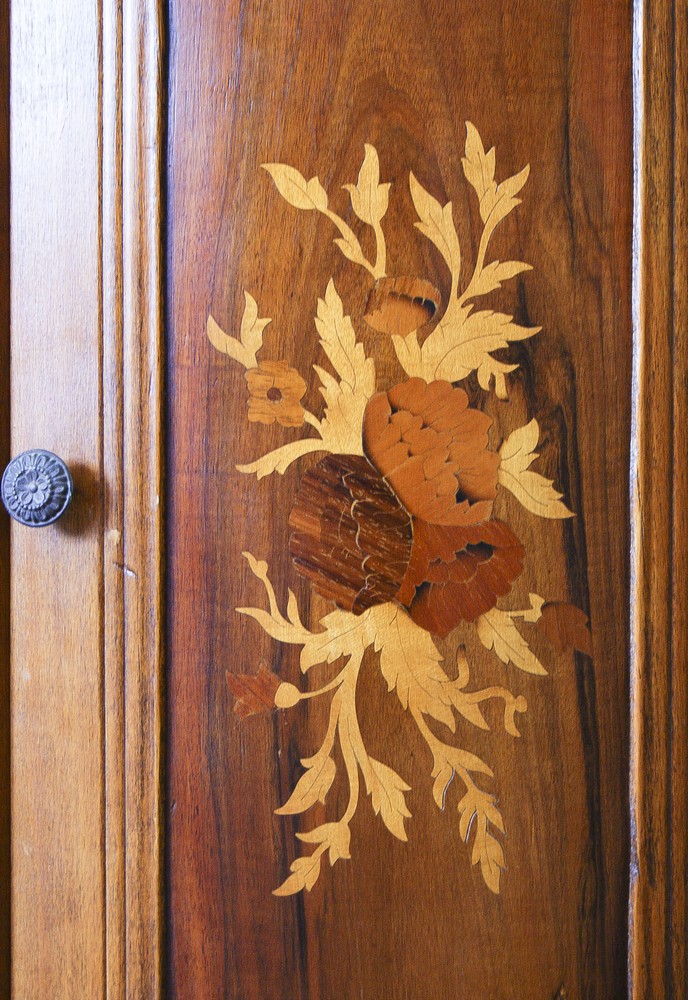 Ready mades
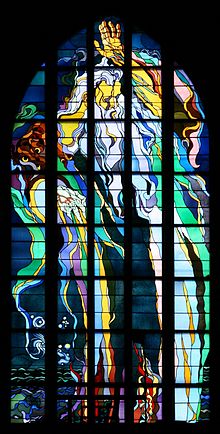 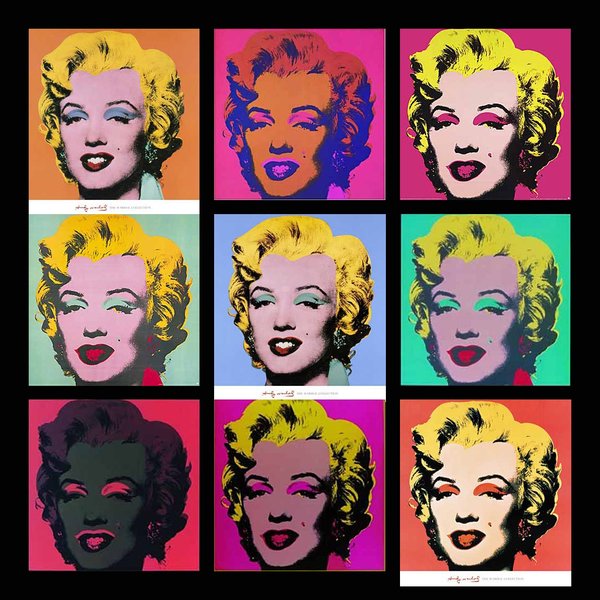 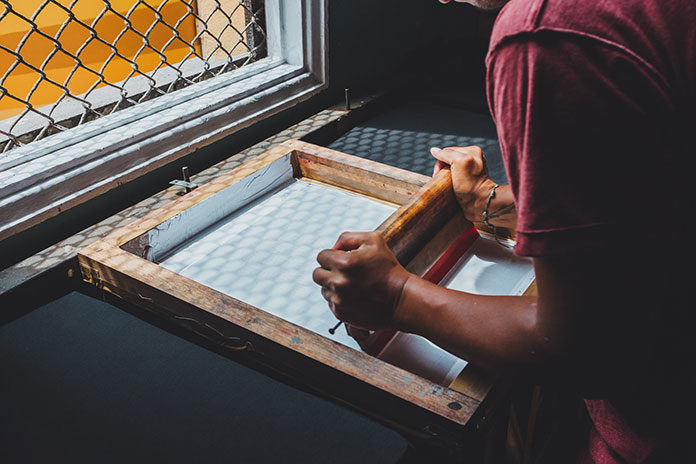 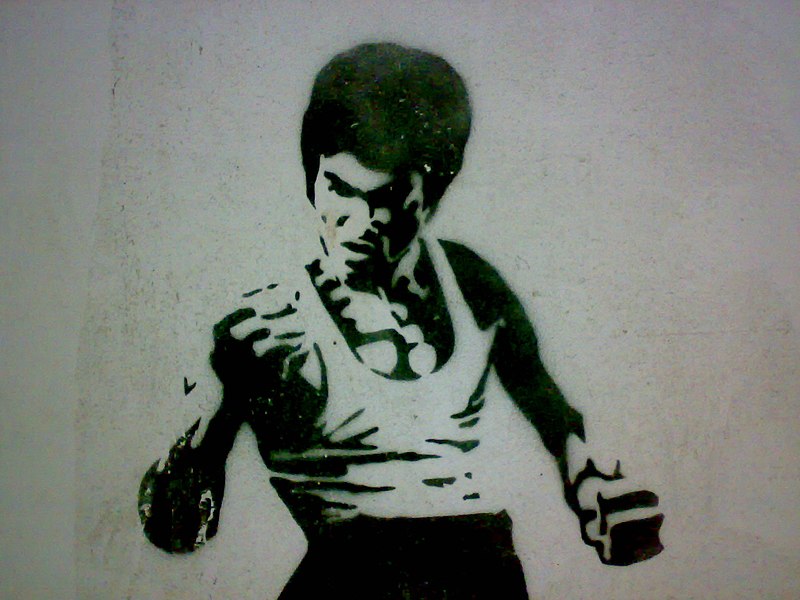 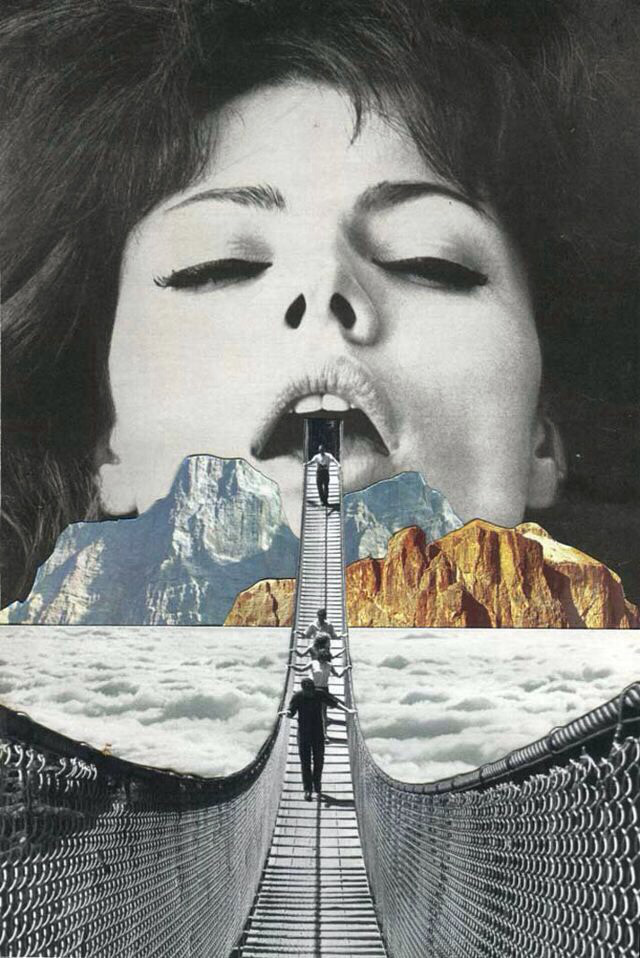 fotomontaż
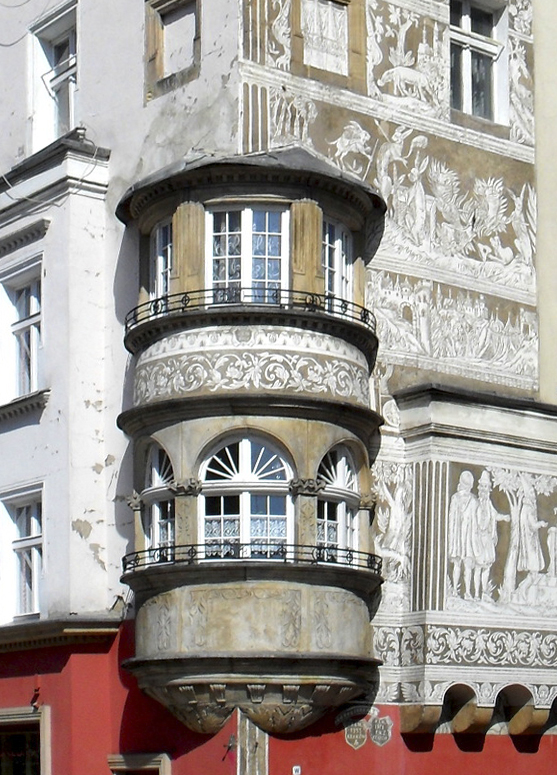 polegał na rozbiciu plamy koloru na zasadnicze barwy widma słonecznego, kładzione na płótnie drobnymi, nieregularnymi plamkami czystych farb, łączących się w oku widza w jednolite płaszczyzny barwne o dużej intensywności i świetlistości. Metodę rozwinął neoimpresjonizm, przekształcając w pointylizm.
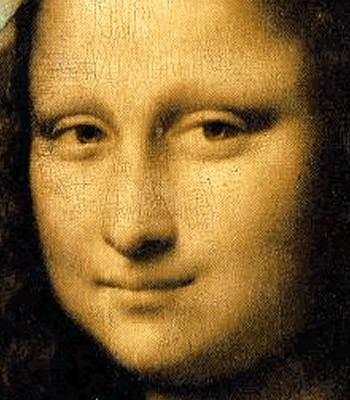 sfumato
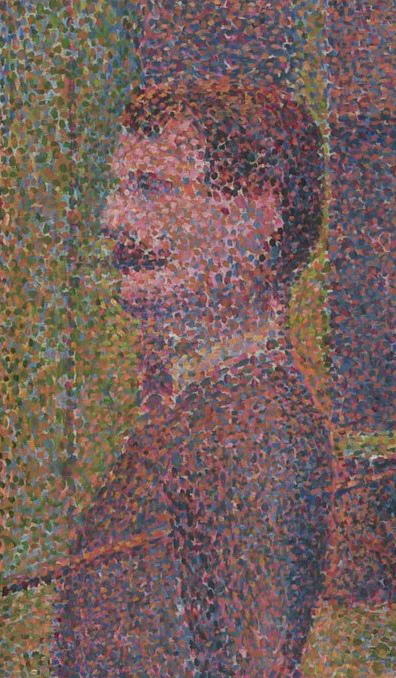 Seurat
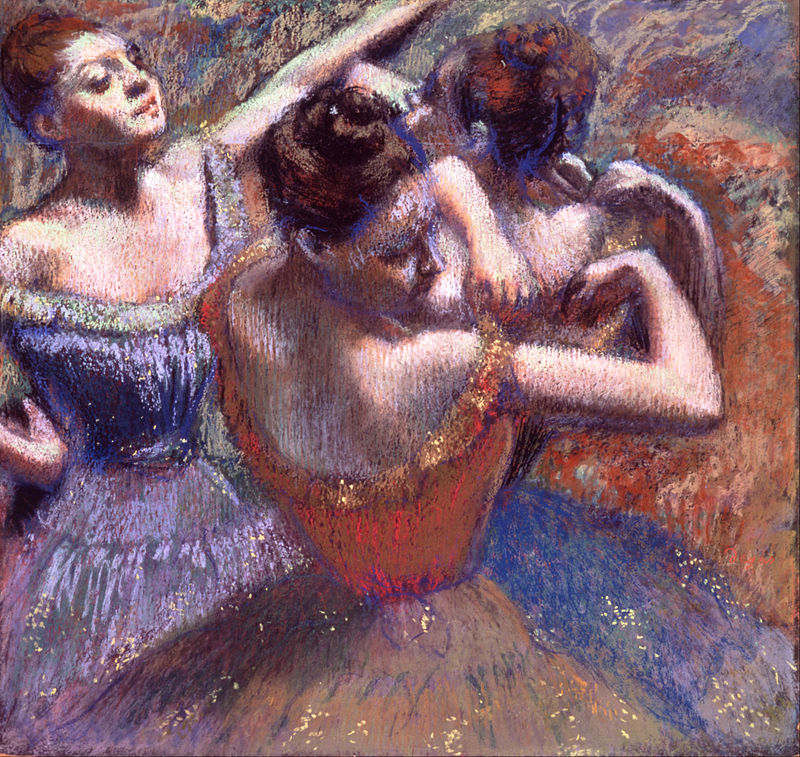 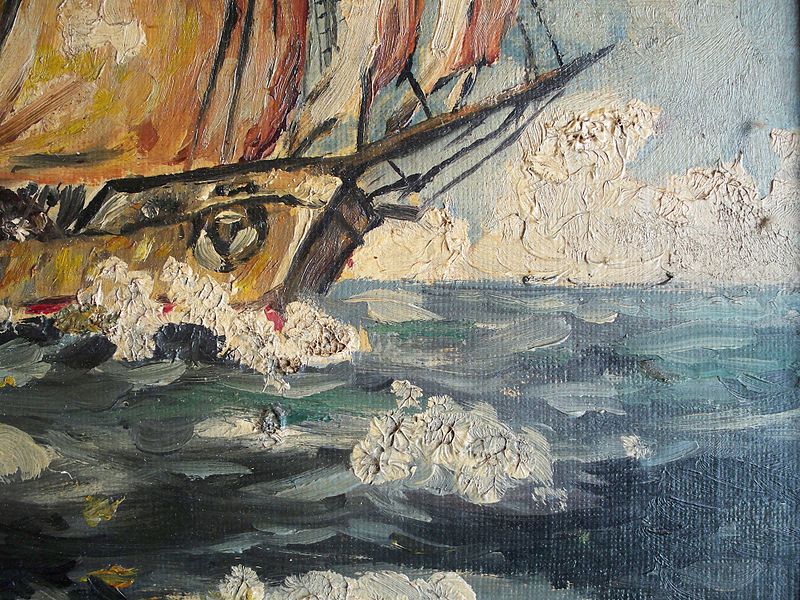 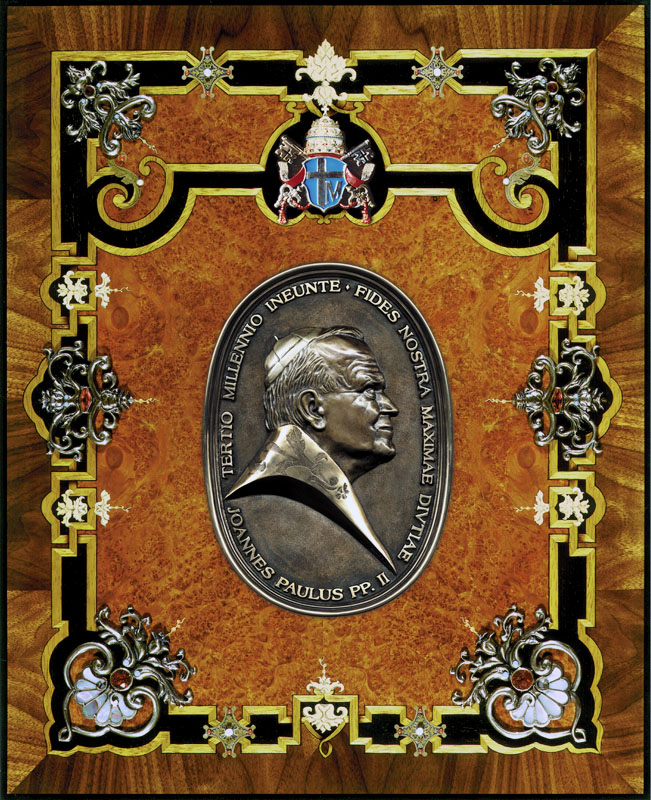 Alla prima
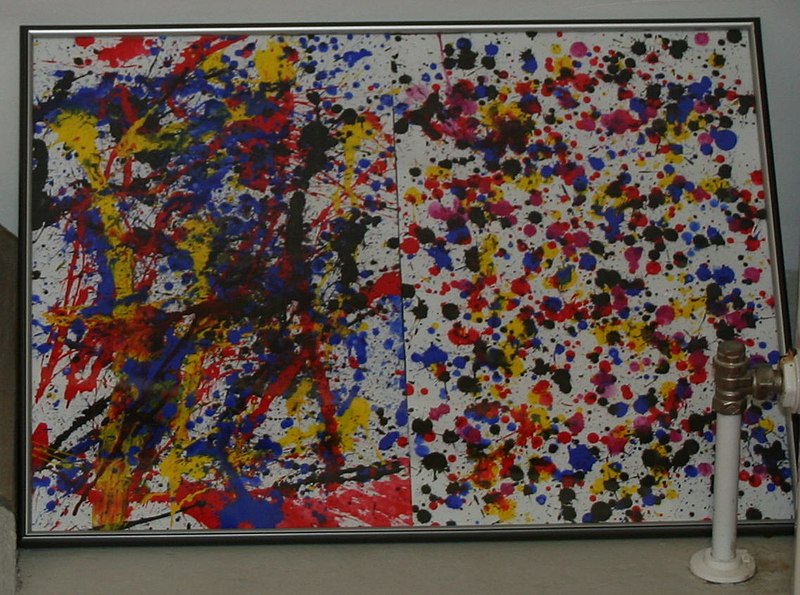 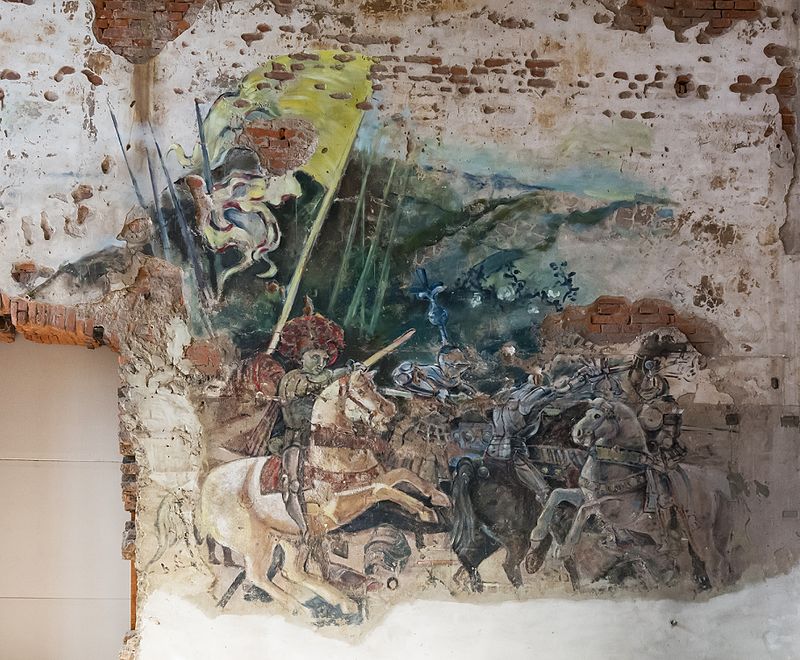 Fresk w Pałacu w Kamieńcu Ząbkowickim
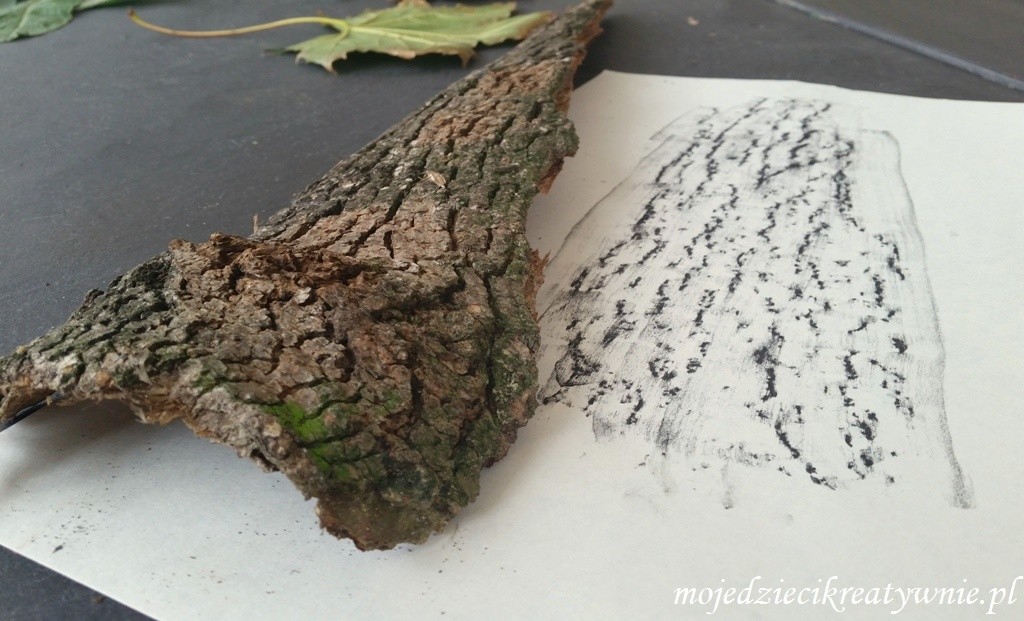 frotaż
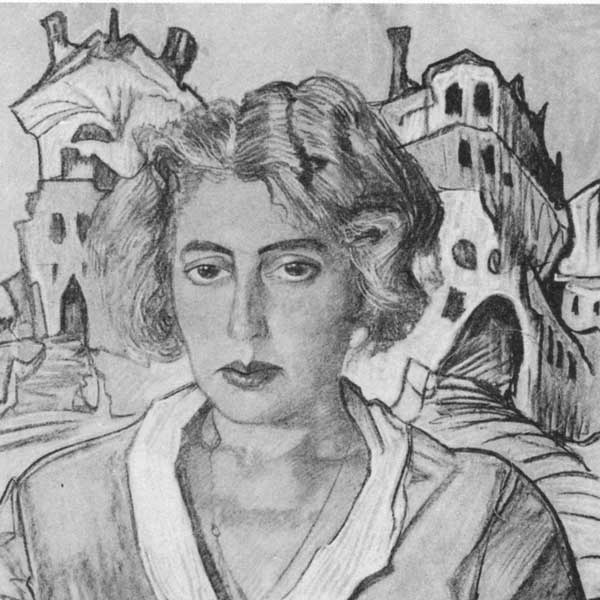 ?
Technika, która polegała na stosowaniu farb w spoiwie z wosku pszczelego, czasem z dodatkiem olejów schnących dla zwiększenia płynności farby. Farby nakładano na podłoże w stanie płynnym, za pomocą podgrzewanych metalowych łopatek
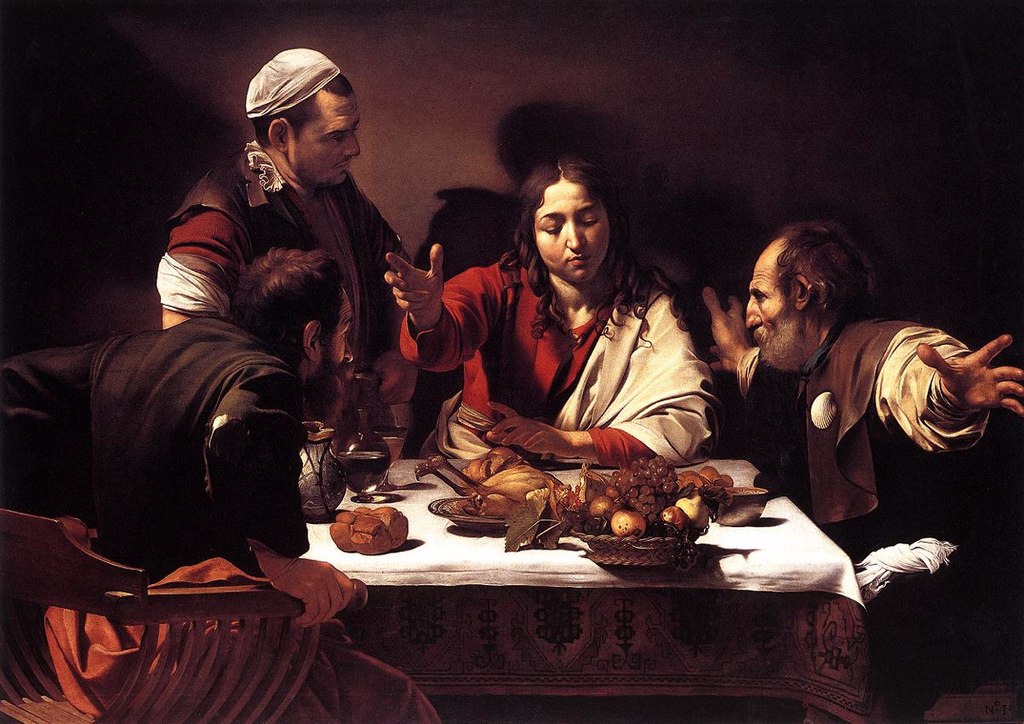 Chiaroscuro
luminizm
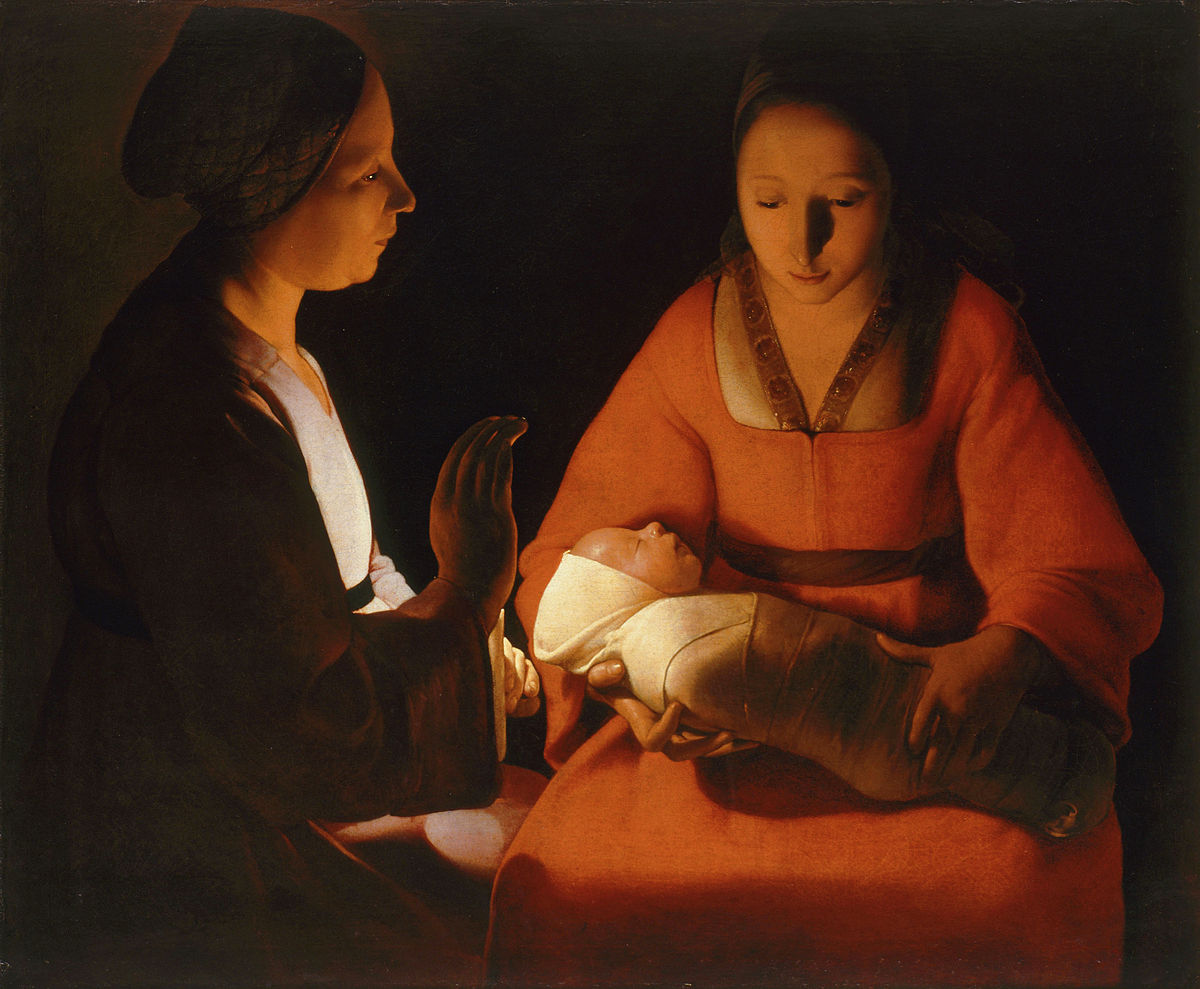 tenebryzm